Διάλεξη 19: Κατανομή Πόρων – Κόψιμο Τούρτας
ΕΠΛ 432: Κατανεμημένοι Αλγόριθμοι
Τι θα δούμε σήμερα
Ορισμός Προβλήματος

Συνθήκη Δικαιοσύνης 

Αλγόριθμος 2 επεξεργαστών (Cut & Choose)

Αλγόριθμος 3 επεξεργαστών (Trimming)

Αλγόριθμος 4 επεξεργαστών (Divide & Conquer)
ΕΠΛ432: Κατανεμημένοι Αλγόριθμοι
1
Το Πρόβλημα (In Real Life)
Η Alice και ο Bob θέλουν να μοιραστούν μια τούρτα

Η Alice προτιμά το κομμάτι με τη το λιλά λουλούδι (Εκτίμηση Κομματιού=70%)

Ο Bob προτιμά το κίτρινο λουλούδι (Εκτίμηση Λουλουδιού=50%)

Κάθε άτομο αποτιμά την τούρτα με τις δικές του προτιμήσεις!
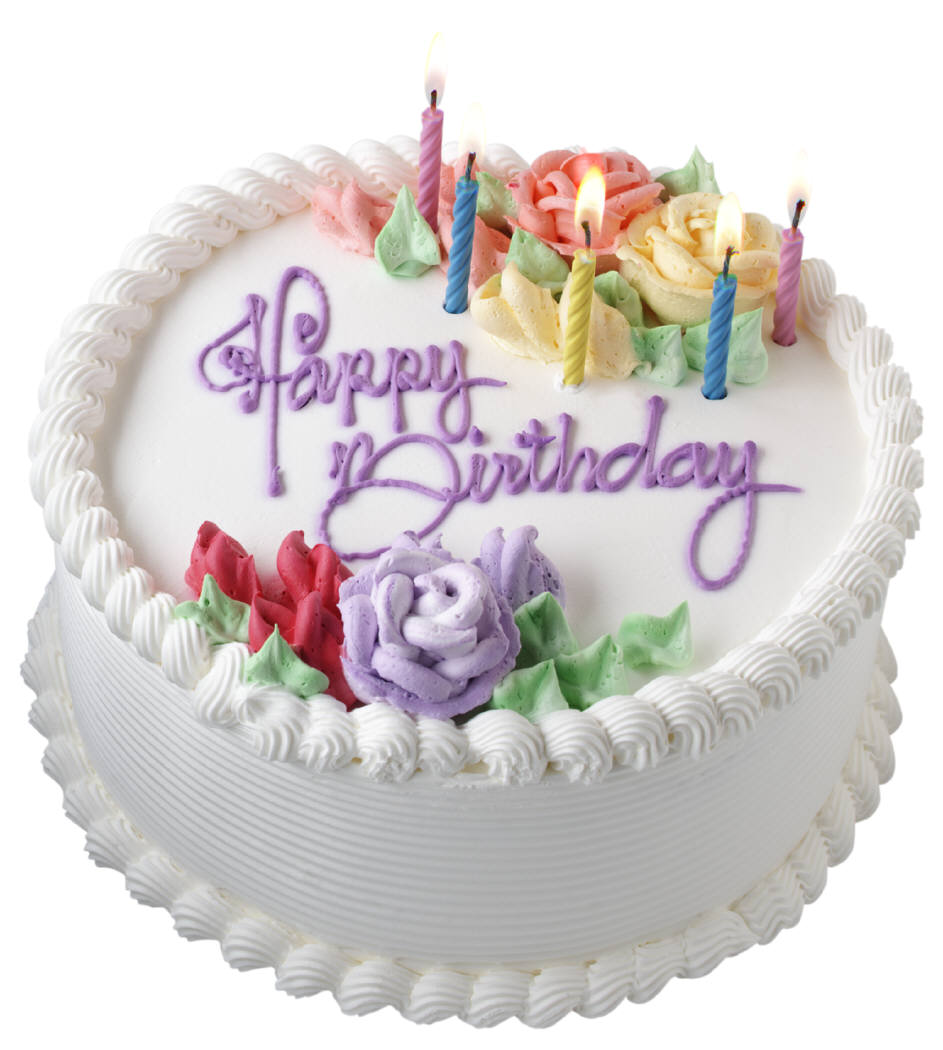 30%
50%
50%
70%
Computer Science & Engineering Department
2
Το Πρόβλημα στην Πληροφορική
Η τούρτα αντιπροσωπεύει έναν πόρο που διαμοιράζεται μεταξύ χρηστών (ή επεξεργαστών)
Χρονοπρογραμματισμός διεργασιών
Διαμοιρασμός του χρόνου της CPU
Διαμοιρασμός του εύρους ζώνης της σύνδεσης με το δίκτυο

Η Alice και ο Bob αντιπροσωπεύουν τους χρήστες
Κάθε χρήστης μπορεί να εκτιμά ένα συγκεκριμένο κομμάτι από την τούρτα (του πόρου) με διαφορετικό τρόπο.
Δεν είναι γνωστό πώς ο χρήστης εκτιμά διαφορετικά μέρη: Ο χρήστης μπορεί να αιτηθεί να «κόψει» κομμάτια της τούρτας σε συγκεκριμένες αναλογίες.

Σκοπός: Να χωριστεί ο πόρος «δίκαια» μεταξύ των χρηστών.
Computer Science & Engineering Department
3
Δικαιοσύνη
Στόχος: Κάθε χρήστης πρέπει να αισθάνεται ικανοποιημένος με το κομμάτι της τούρτας που του αναλογεί

Ικανοποίηση Χρήστη: Αν υπάρχουν Ν χρήστες τότε ένας χρήστης είναι ικανοποιημένος με μια κοπή τούρτας εάν έχει την "αίσθηση" ότι του αναλογεί τουλάχιστον το 1/Ν της τούρτας. 

Δίκαιη Διαίρεση Τούρτας: Η διαίρεση της τούρτας με την οποία όλοι οι χρήστες να είναι ικανοποιημένοι.
Computer Science & Engineering Department
4
Άλλες μορφές Ικανοποίησης Χρηστών
Απλό Μοντέλο: Κάθε χρήστης πιστεύει ότι λαμβάνει ένα κομμάτι της τούρτας με θετική τιμή. 

Ελευθερία-Ζήλιας: κάθε χρήστης πιστεύει ότι έχει τουλάχιστον τόσο μεγάλο κομμάτι όσο οι άλλοι χρήστες

Δυνατή Ελευθερία-Ζήλιας: κάθε χρήστης πιστεύει ότι έχει μεγαλύτερο κομμάτι από τους άλλους χρήστες.

Super Ελευθερία-Ζήλιας: κάθε χρήστης πιστεύει ότι κάθε χρήστης έχει το πολύ ένα ίσο κομμάτι.
Computer Science & Engineering Department
5
Επίλυση Κοπής-Τούρτας
Θεωρούμε ότι η τούρτα είναι ένα διάστημα I = [0,1].
Κομμάτι της τούρτας: ένα υποδιάστημα στο [0,1], και 
Τμήμα της τούρτας: είναι μια συλλογή από κομμάτια

Κάθε χρήστης χρησιμοποιεί μια συνάρτηση αποτίμησης για να εκτιμήσει ένα κομμάτι
Δεν γνωρίζει τη συνάρτηση αποτίμησης των άλλων χρηστών.

Υπάρχει ένας συντονιστής S (ο πρόεδρος) ο οποίος ελέγχει την κοπή της τούρτας και αναθέτει κομμάτια στους χρήστες
Δεν γνωρίζει τη συνάρτηση αποτίμησης των χρηστών.

Πολυπλοκότητα: Ορίζεται από τον αριθμό των κοπών που χρειαζόμαστε για να επιτευχθεί δίκαιη κατανομή της τούρτας.
ΕΠΛ432: Κατανεμημένοι Αλγόριθμοι
6
Κάτω Φράγματα στις «Κοπές»
Απλό Μοντέλο: Χρειαζόμαστε Ω(NlogN) κοπές (η πιο αδύνατη συνθήκη)

Μοντέλο Ελεύθερο-Ζήλιας: Επίσης Ω(NlogN) κοπές

Δυνατή και Super Ελευθερία-Ζήλιας: Χρειάζονται Ω(N2) κοπές
ΕΠΛ432: Κατανεμημένοι Αλγόριθμοι
7
Αλγόριθμος 2 επεξεργαστών (Κόψε & Διάλεξε)
Έστω ότι έχουμε τον συντονιστή S και δύο χρήστες U1, U2

Βήμα 1: Ο S ζητά από τον U1 να κόψει την τούρτα σε δύο ίσα μέρη

Βήμα 2: Ο S ζητά από τον U2 να επιλέξει το κομμάτι με την μεγαλύτερη αξία για εκείνον

Βήμα 3: Ο S ζητά από τον U1 να πάρει το κομμάτι που έμεινε
ΕΠΛ432: Κατανεμημένοι Αλγόριθμοι
8
Παράδειγμα Εκτέλεσης
Έστω ότι έχουμε δύο χρήστες Α και Β

S ζητά από τον A να κόψει την τούρτα σε 2 ίσα μέρη

S ζητά από τον B να διαλέξει το κομμάτι με την μεγαλύτερη αξία. 

Ο S ζητά από τον U1 να πάρει το κομμάτι που έμεινε
50%
50%
30%
70%
ΕΠΛ432: Κατανεμημένοι Αλγόριθμοι
9
Απόδειξη Δικαιοσύνης
Ο Α κόβει την τούρτα σε 2 ίσα κομμάτια (σύμφωνα με την συνάρτηση αποτίμησής του) Κ1 και Κ2
Κ1(Α) = ½
Κ2(Α) = ½

Ο Β αποτιμά τα κομμάτια διαφορετικά
Κ1(Β) = x 
K2(B) = 1-x

Αφού ο Β επιλέγει το Κ2 έπεται
Κ2(Β) ≥ Κ1(β) => 1-x ≥ x => x ≤ ½ 
Άρα K2(B) ≥ ½	

Επομένως ο Α πιστεύει ότι θα πάρει Κ1(Α)=1/2 της τούρτας και ο Β Κ2(Β)≥1/2 της τούρτας => Και οι δύο ικανοποιημένοι
ΕΠΛ432: Κατανεμημένοι Αλγόριθμοι
10
Πολυπλοκότητα Αλγορίθμου
Ο αλγόριθμος 2 Κόψε & Διάλεξε χρειάζεται μόνο μια κοπή (βέλτιστος)


Πως θα μπορούσαμε να λύσουμε το πρόβλημα με 3 επεξεργαστές;
ΕΠΛ432: Κατανεμημένοι Αλγόριθμοι
11
Αλγόριθμος 3 επεξεργαστών (Κλάδεμα)
Έστω ότι έχουμε τον συντονιστή S και τρεις χρήστες U1, U2, U3

Βήμα 1: Ο S ζητά από όλους να κόψουν ένα κομμάτι που κατά τη γνώμη τους αντιστοιχεί στο 1/3 της τούρτας

Βήμα 2: Ο S ζητά από τον χρήστη που έκοψε το πιο μικρό κομμάτι να το πάρει

Βήμα 3: Ο S ζητά από τους υπόλοιπους χρήστες να εφαρμόσουν τον αλγόριθμο Κόψε & Διάλεξε στο κομμάτι που έμεινε
ΕΠΛ432: Κατανεμημένοι Αλγόριθμοι
12
Παράδειγμα Εκτέλεσης
Έστω ότι έχουμε τους χρήστες A, B, C
A
C
B
C
1/3
For B
1/2
For C
>1-1/3
For A,C
>1-1/2
For A
ΕΠΛ432: Κατανεμημένοι Αλγόριθμοι
13
Απόδειξη Δικαιοσύνης
Αρχικά όλοι κόβουν την τούρτα στο σημείο που θεωρούν ότι αξίζει 1/3. Επομένως ο Β θεωρεί ότι πήρε κομμάτι
Κ1(Β) = 1/3

Αφού το κομμάτι του ήταν το πιο μικρό σημαίνει ότι η υπόλοιπη τούρτα αξίζει > 1-1/3 για τους Α και C

O C ακολούθως μοιράζει στα δύο το υπόλοιπο της τούρτας άρα για τον C το κάθε κομμάτι αξίζει
K2(C)=K3(C)>1/2 (1-1/3) => K2(C)=K3(C)>1/3 

Αφού ο Α επιλέγει το Κ3 έπεται
Κ3(A) ≥ ½ (1-1/3) > 1/3 	

Επομένως οι Α και C πιστεύουν ότι θα πάρουν >1/3 της τούρτας και ο Β 1/3 της τούρτας => Και οι τρείς ικανοποιημένοι
ΕΠΛ432: Κατανεμημένοι Αλγόριθμοι
14
Αλγόριθμος Ν επεξεργαστών (Κλάδεμα)
Έστω ότι έχουμε τον συντονιστή S και Ν χρήστες U1,..., UΝ

Βήμα 1: Ο S ζητά από όλους να κόψουν ένα κομμάτι που κατά τη γνώμη τους αντιστοιχεί στο 1/Ν της τούρτας

Βήμα 2: Ο S ζητά από τον χρήστη που έκοψε το πιο μικρό κομμάτι να το πάρει

Βήμα 3: Ο S ζητά από τους υπόλοιπους χρήστες να επαναλάβουν τον αλγόριθμο για Ν-1 στο υπόλοιπο κομμάτι της τούρτας
ΕΠΛ432: Κατανεμημένοι Αλγόριθμοι
15
Πολυπλοκότητα Αλγορίθμου Κλαδέματος
Χρειαζόμαστε Ν, Ν-1, Ν-2,..., 1 κοπές

Επομένως
	Αριθμός Κοπών= (Ν(Ν+1)/2) – 1 = Ο(Ν2)

Υπάρχει πιο αποδοτικός αλγόριθμος;
ΕΠΛ432: Κατανεμημένοι Αλγόριθμοι
16
Αλγόριθμος Ν επεξεργαστών (Διαίρει & Βασίλευε)
Έστω ότι έχουμε τον συντονιστή S και Ν χρήστες U1,..., UΝ

Βήμα 1: Ο S ζητά από όλους να κόψουν ένα κομμάτι που κατά τη γνώμη τους αντιστοιχεί στο 1/2 της τούρτας

Βήμα 2: Ο S ζητά από τους Ν/2 χρήστες με τις μικρότερες κοπές να επαναλάβουν τον αλγόριθμο στο αριστερό «μισό» της τούρτας

Βήμα 3: Ο S ζητά από τους υπόλοιπους Ν/2 χρήστες να επαναλάβουν τον αλγόριθμο στο δεξί «μισό» της τούρτας
ΕΠΛ432: Κατανεμημένοι Αλγόριθμοι
17
Παράδειγμα Εκτέλεσης
Για Ν=4
Β
A
D
A >= 1/4
C
B >=1/4
C >=1/4
D >=1/4
>=1/2
For B,C
1/2
For D
1/2
For B
1/2
For C
>1/2
For A,D
1/2
For A
ΕΠΛ432: Κατανεμημένοι Αλγόριθμοι
18
Πολυπλοκότητα Διαίρει & Βασίλευε
Χρειαζόμαστε Ν κοπές σε κάθε γύρο εκτέλεσης των βημάτων 

Σε logN γύρους κάθε επεξεργαστής θα είναι μόνος του σε κάποιο κομμάτι.

Επομένως
	Αριθμός Κοπών = Ο(ΝlogN)
ΕΠΛ432: Κατανεμημένοι Αλγόριθμοι
19
Ερωτήσεις;
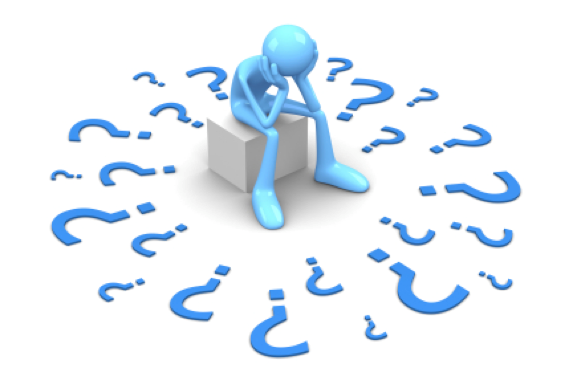 ΕΠΛ432: Κατανεμημένοι Αλγόριθμοι
20